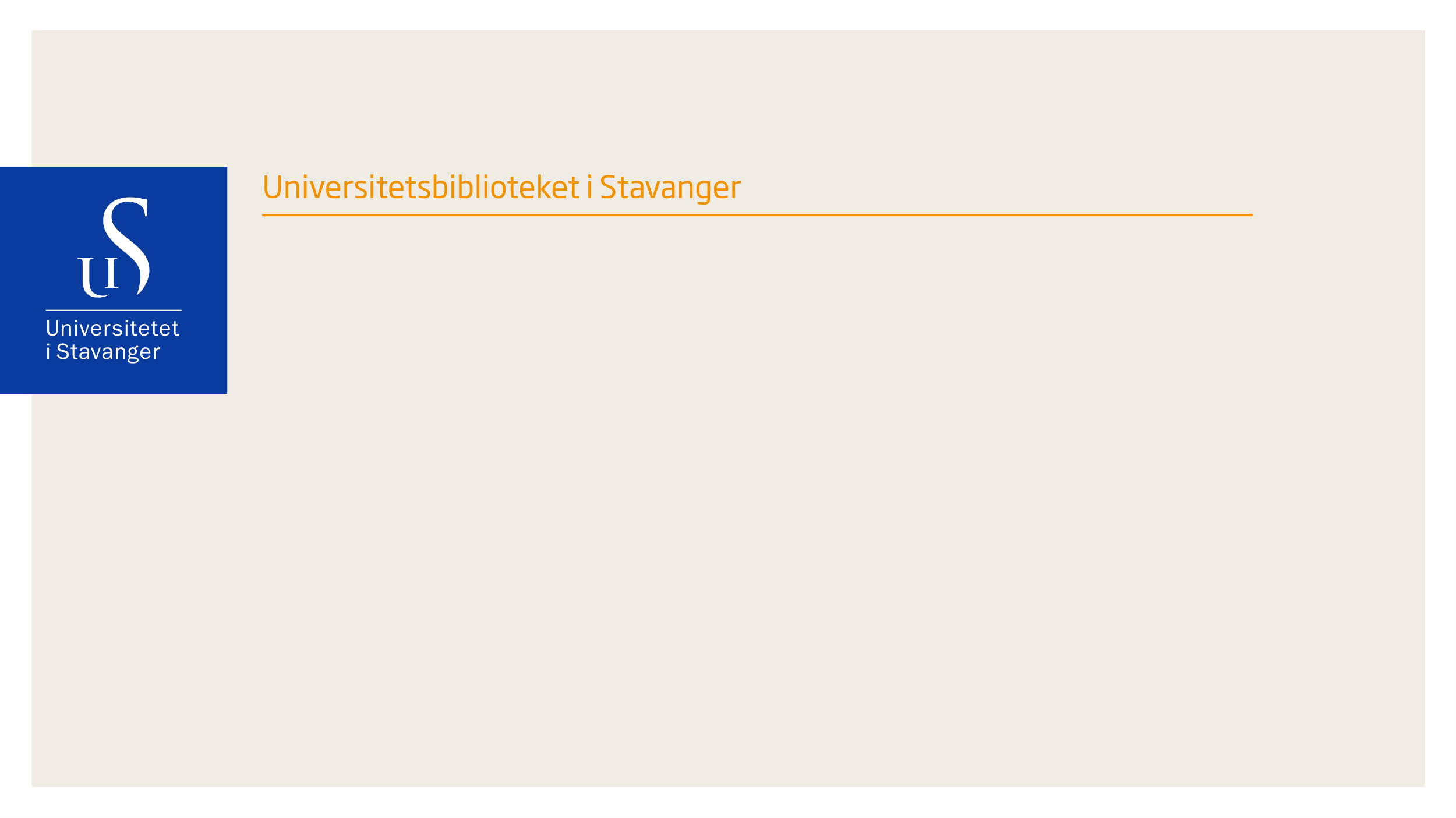 Introduksjon til LaTeX
Kari Ø. Frafjord (Kontaktperson for TN)
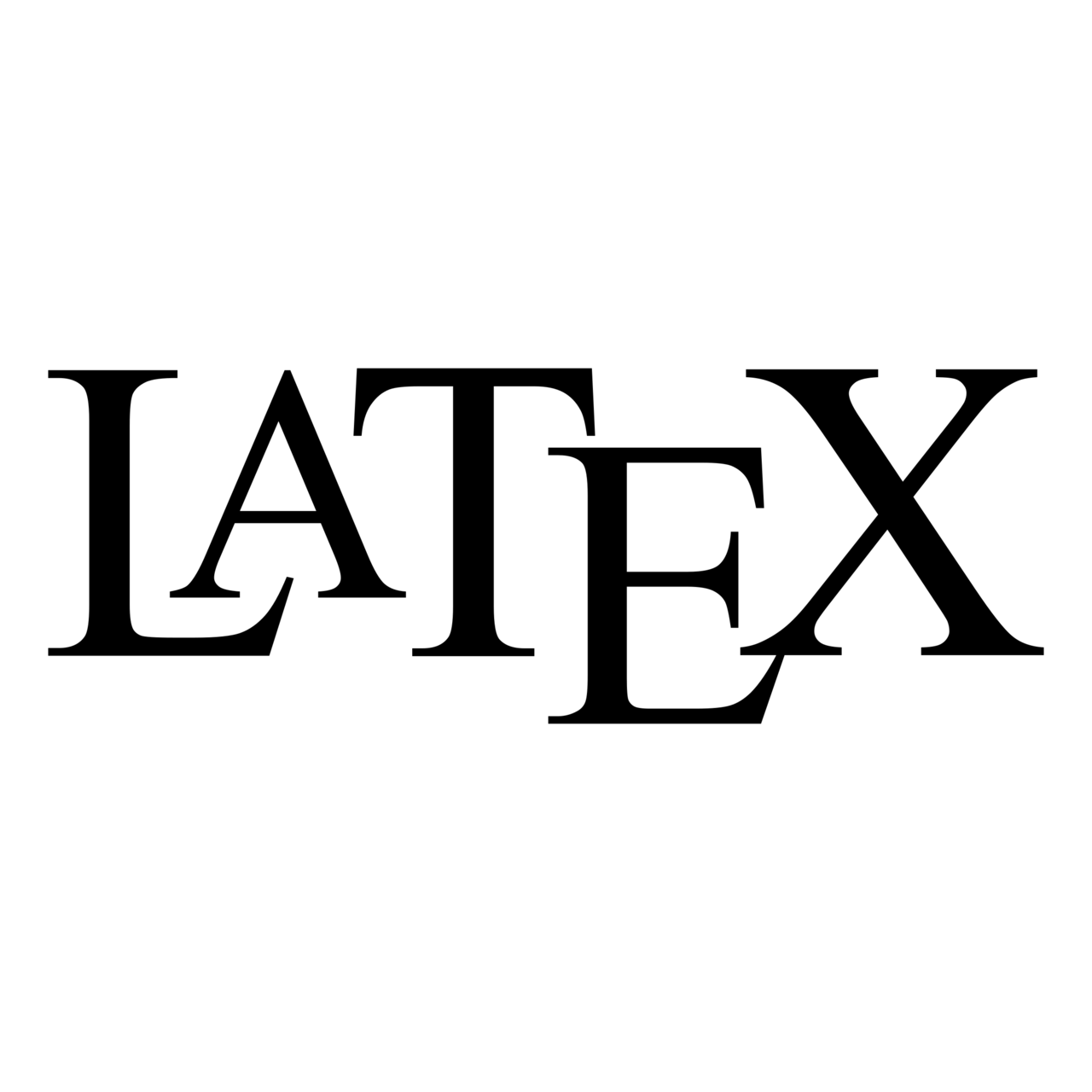 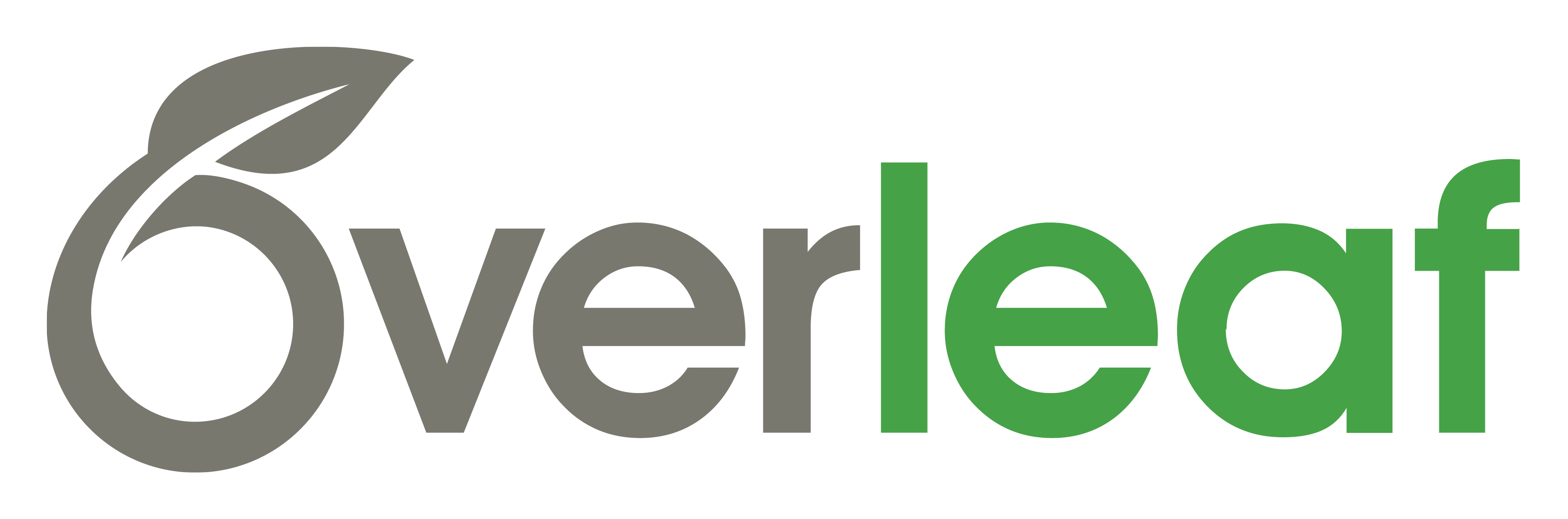 06.09.2023
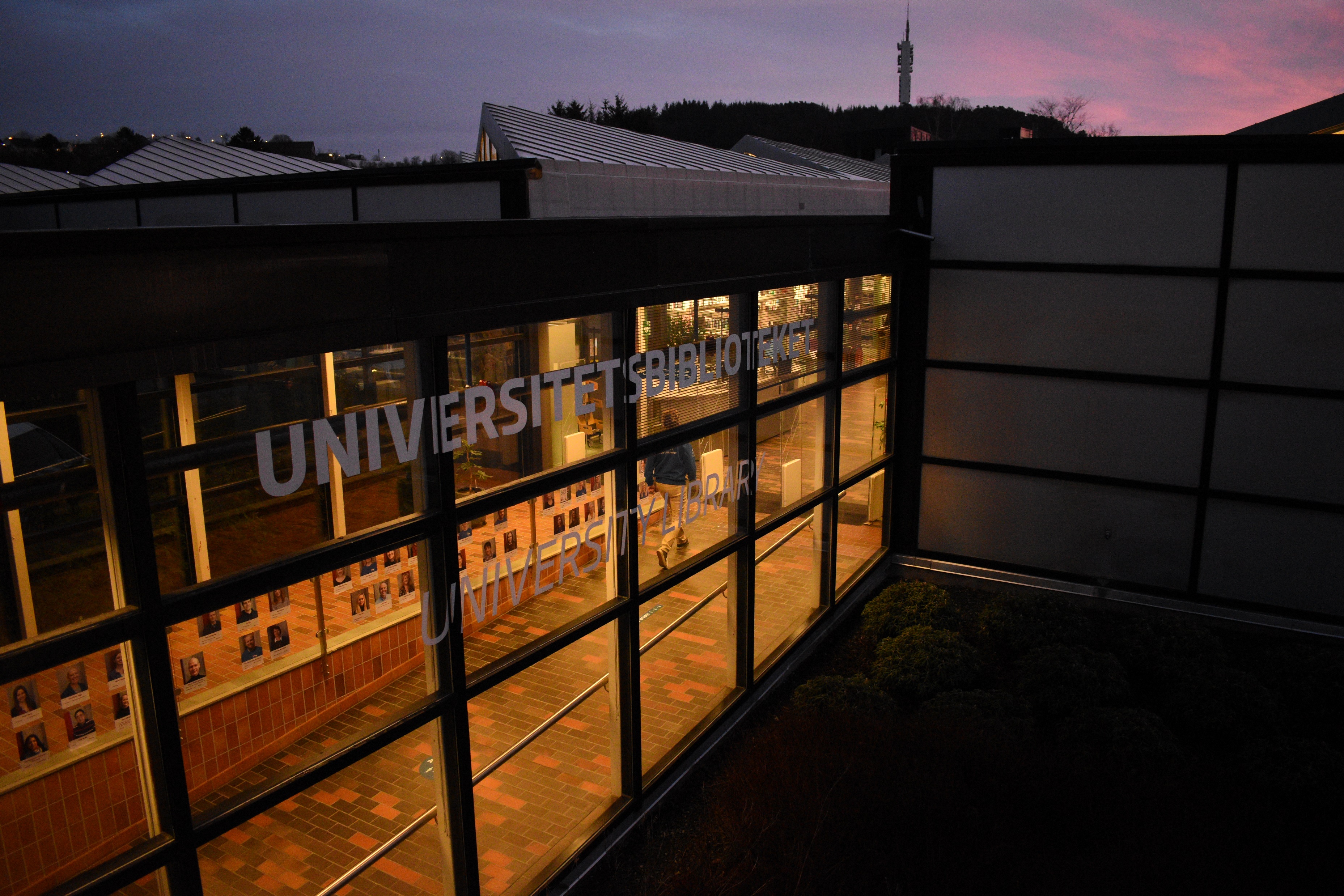 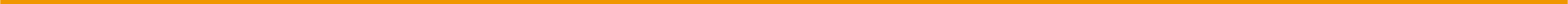 Program
Hva er LaTeX? 
Arbeidsflyten – LaTeX vs. Word
Utarbeide en mal som kan brukes senere
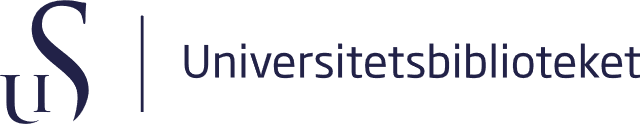 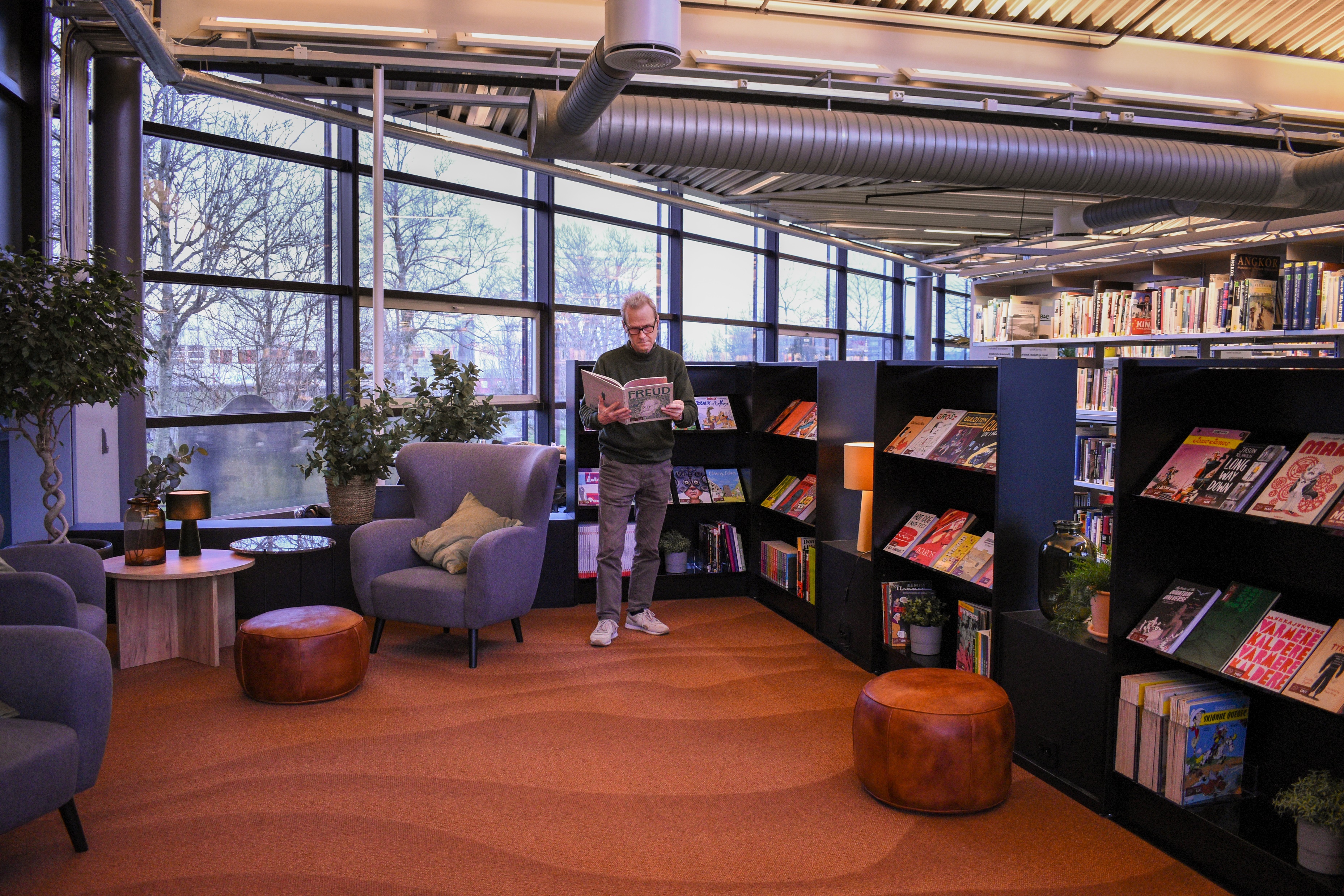 Den beste måten å lære LaTeX på er å prøve selv!
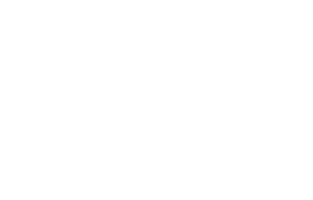 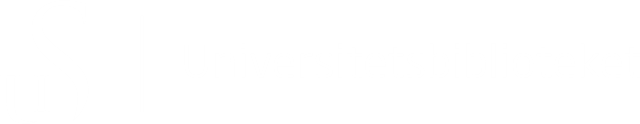 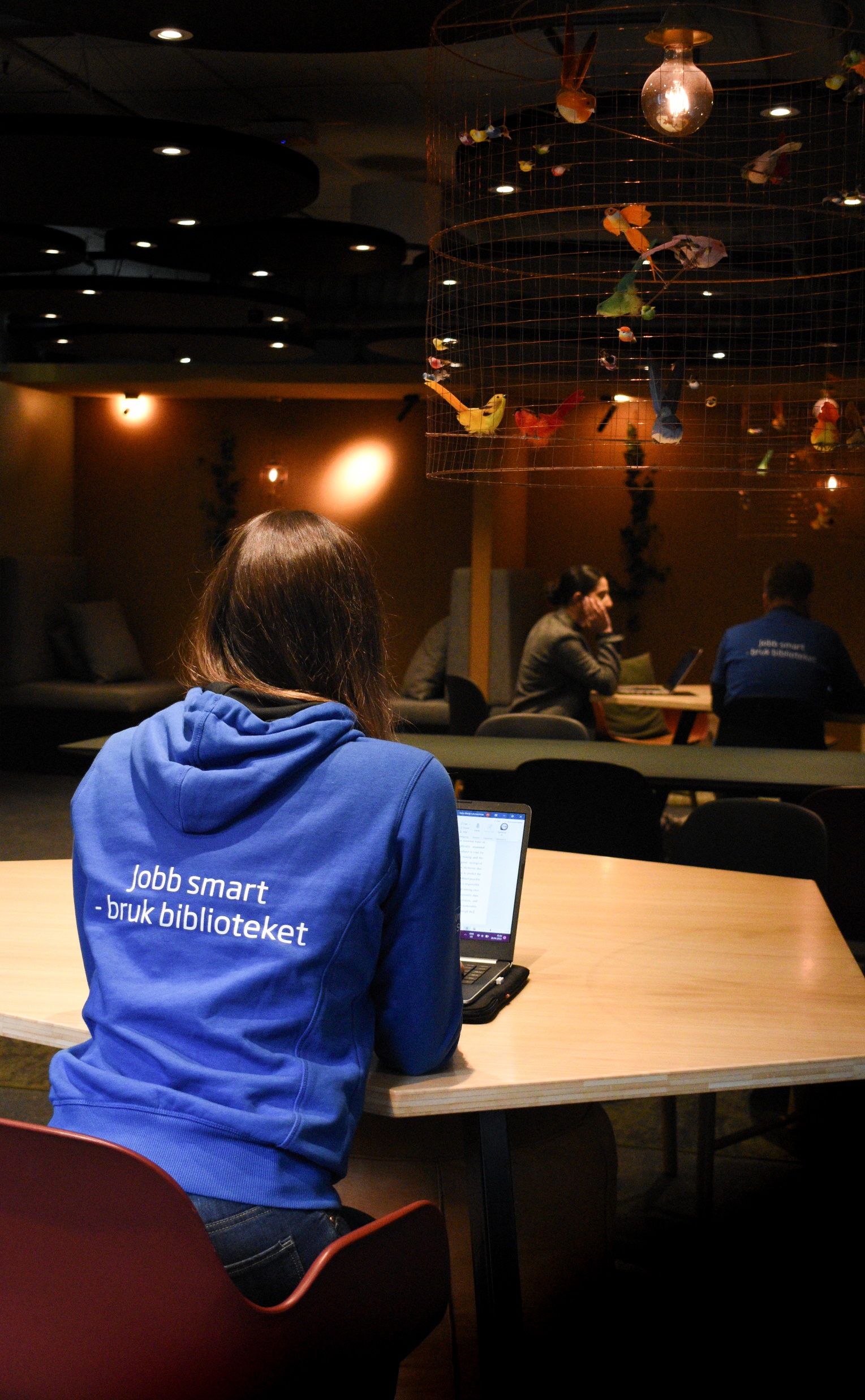 Hva er LaTeX?
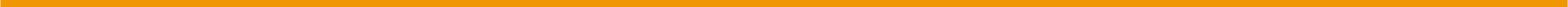 og når er LaTeX et godt alternativ?

Et tekstbehandlingssystem.
Brukes i stedet for Microsoft Word, Google Docs, OpenOffice o.l. 
Man har mer kontroll over dokumentet sitt og bruker mindre tid på formatering. 
Egner seg godt til store oppgaver og/eller dersom man har med mange formler, kryssreferanser, figurer, tabeller osv.
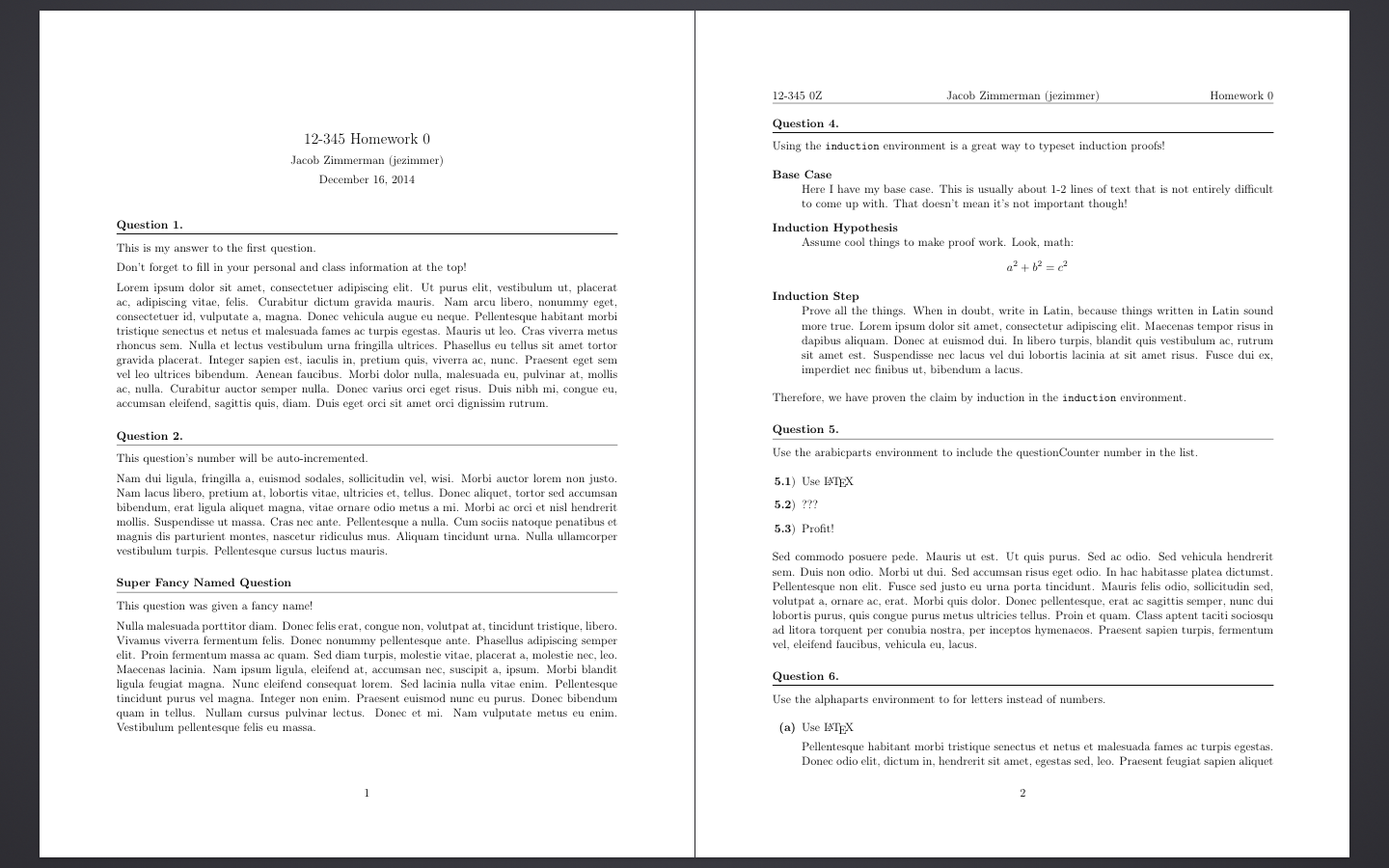 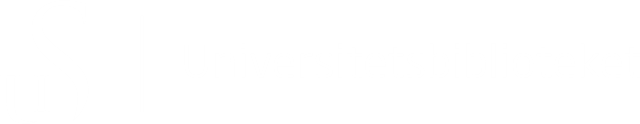 LaTeX vs. Word
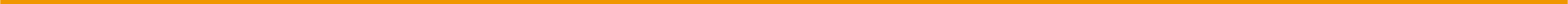 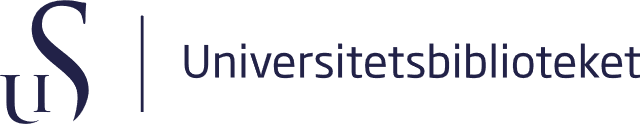 Hvordan fungerer det?
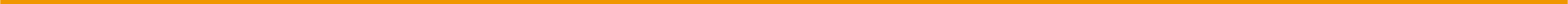 Arbeidsflyten
.tex-fil
«Kompiler» kildefil
Rediger kildefil i Overleaf
.pdf-fil
Sjekk resultat (PDF-fil)
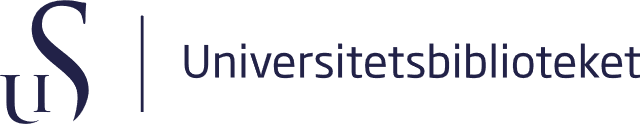 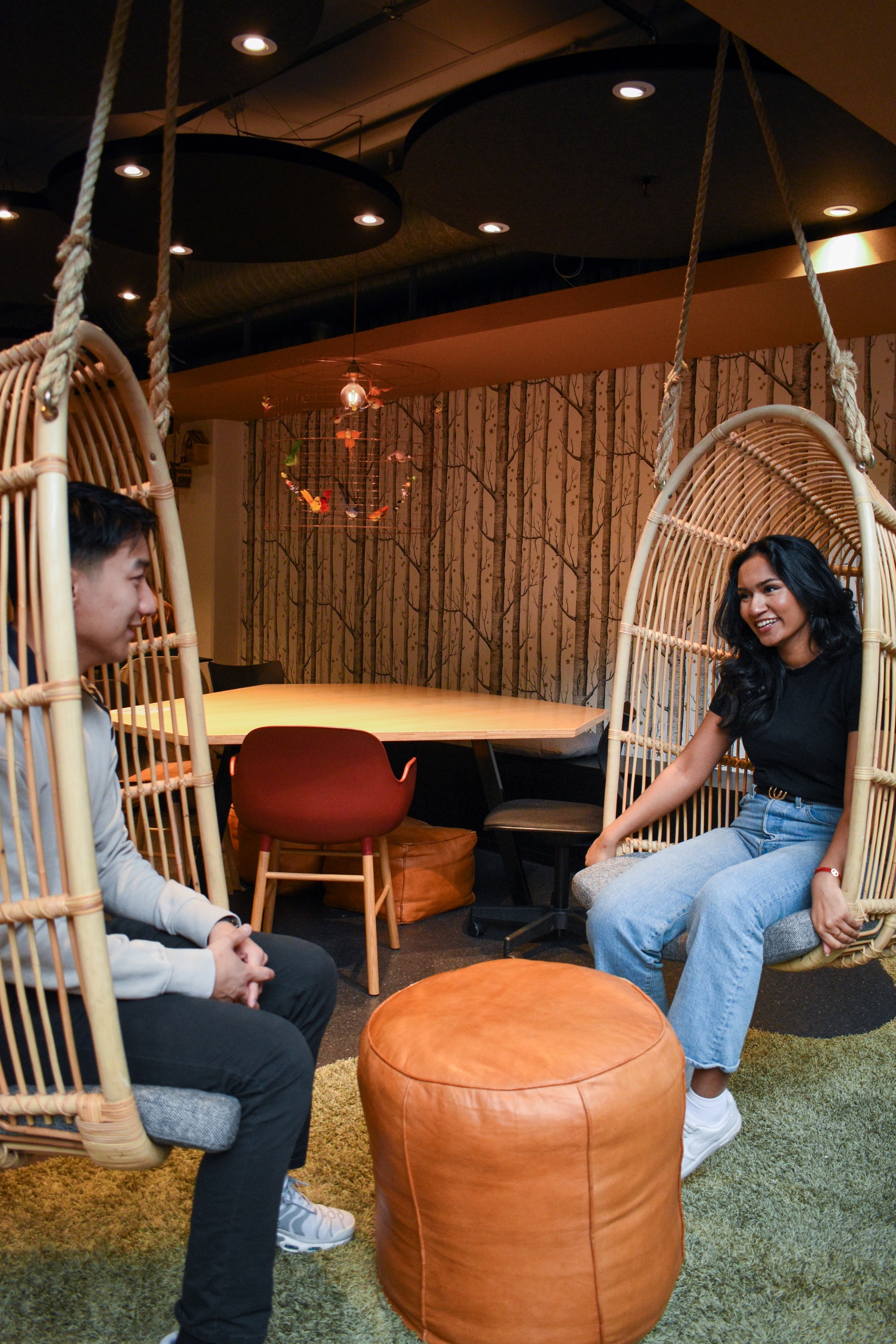 Feilsøking
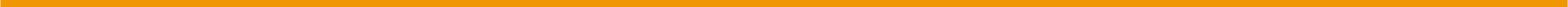 Typiske feil er:

Stavefeil i kommandoer
Manglende \ , { , } eller [ , ]
Manglende \begin{.. 
Manglende \end{..
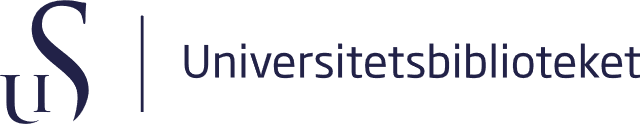 Tolke feilmeldinger
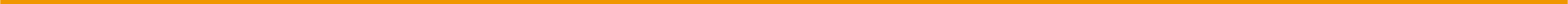 To typer feilmelding: 
Gul: «warning» 
Rød: «error» 

Hvilken type feilmelding får du?
Hva står det i feilmeldingen?
Hvilken linje?
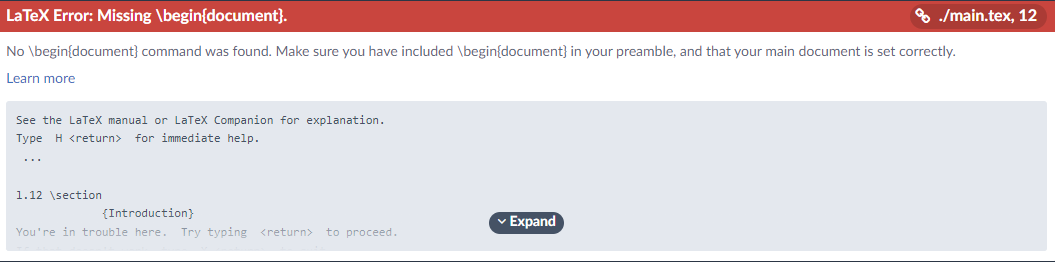 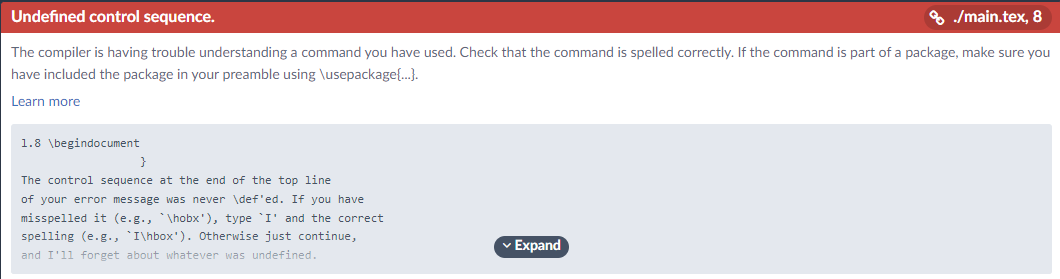 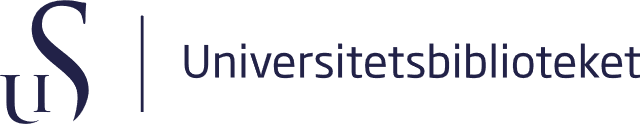 Nå er det din tur!
Finn emnet «LaTeX – universitetsbiblioteket» i Canvas og gå igjennom modulene: «Kom i gang med LaTeX» og «Oppgaver til LaTeX 1»
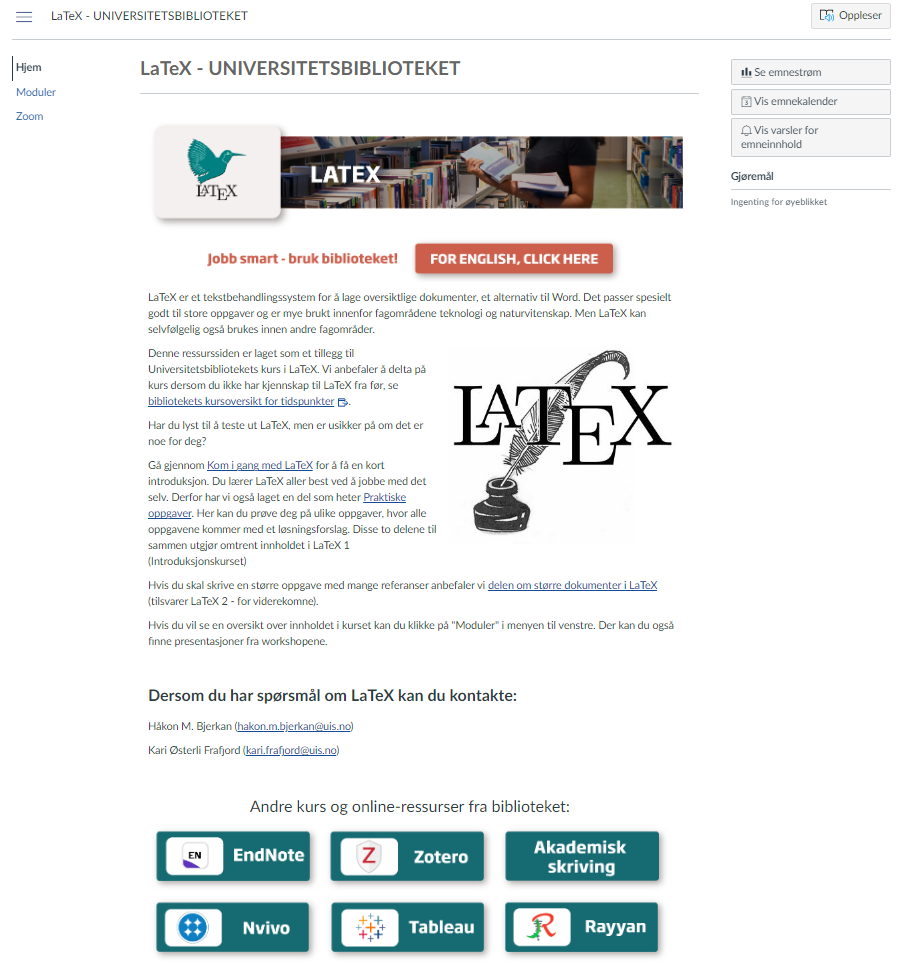 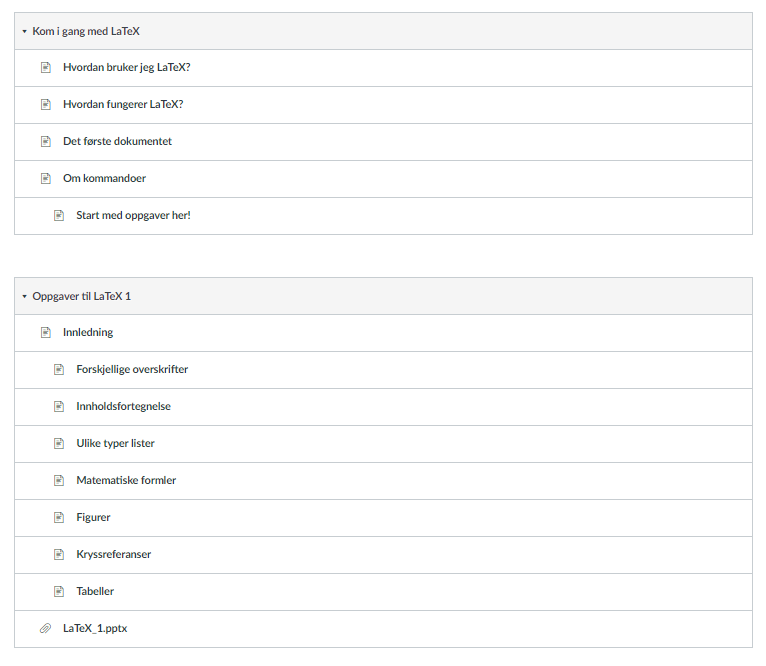 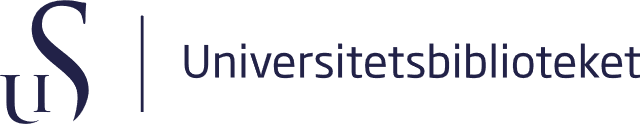 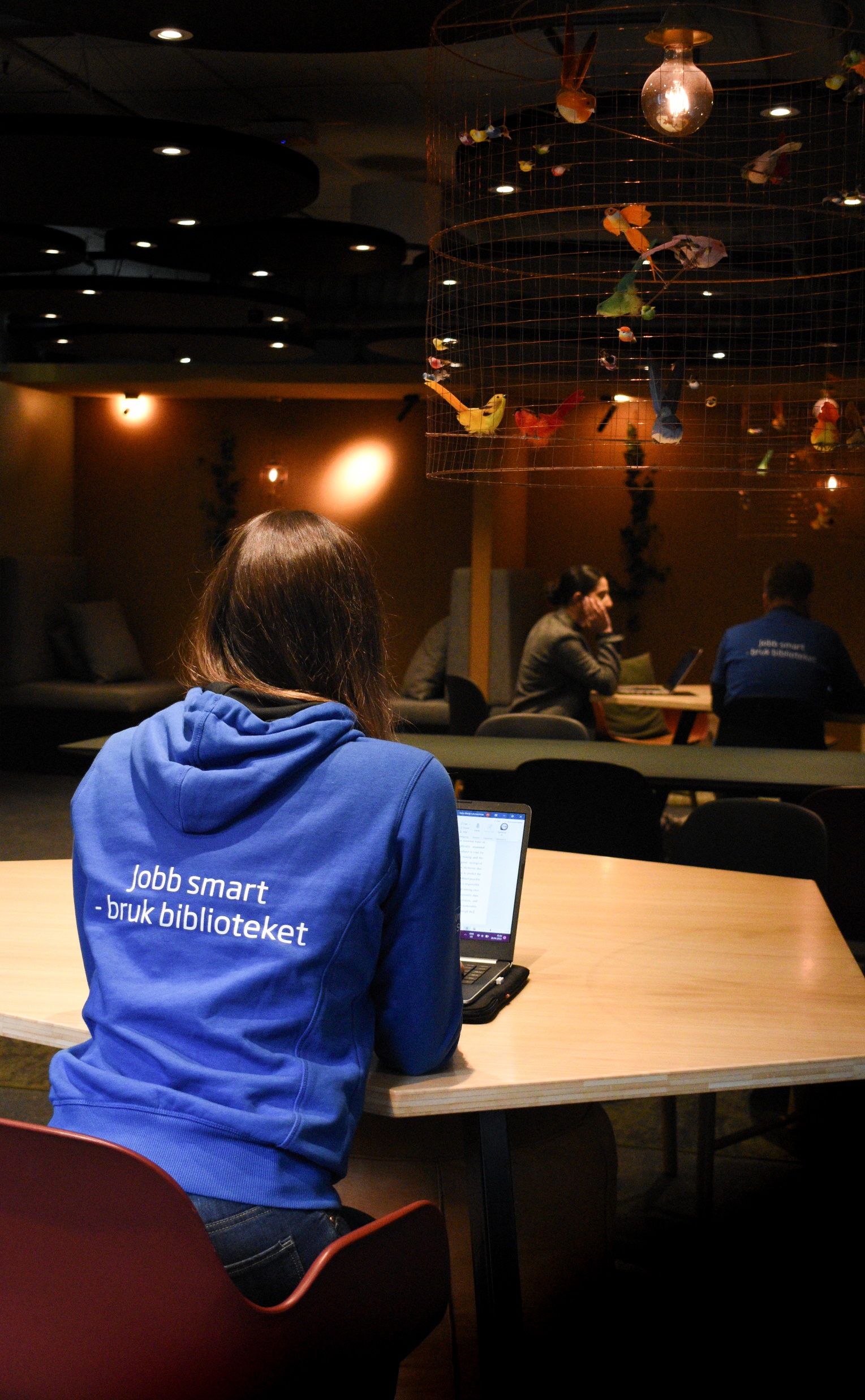 Nyttige ressurser
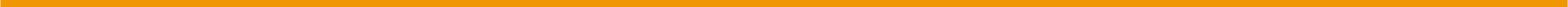 LaTeX hjelpesider i Canvas
Bibliotekets kurskalender
Studieverkstedet – få hjelp med oppgaveskrivingen fra studentmentorer
Læringsstøttesenteret – kartlegging av lese- og skrivevansker samt akademisk veiledning til studenter med spesielle utfordringer
Kildekompasset – nyttig ressurs som viser hvordan du henviser riktig til kilder, og hvordan du vurderer kvaliteten på en kilde
Søk og Skriv – få hjelp til å søke etter informasjon og komme i gang med oppgaveskriving
Podkast om akademisk skriving
Tilgang hjemmefra

ub@uis.no
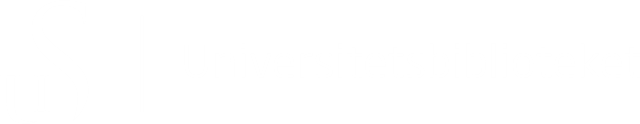 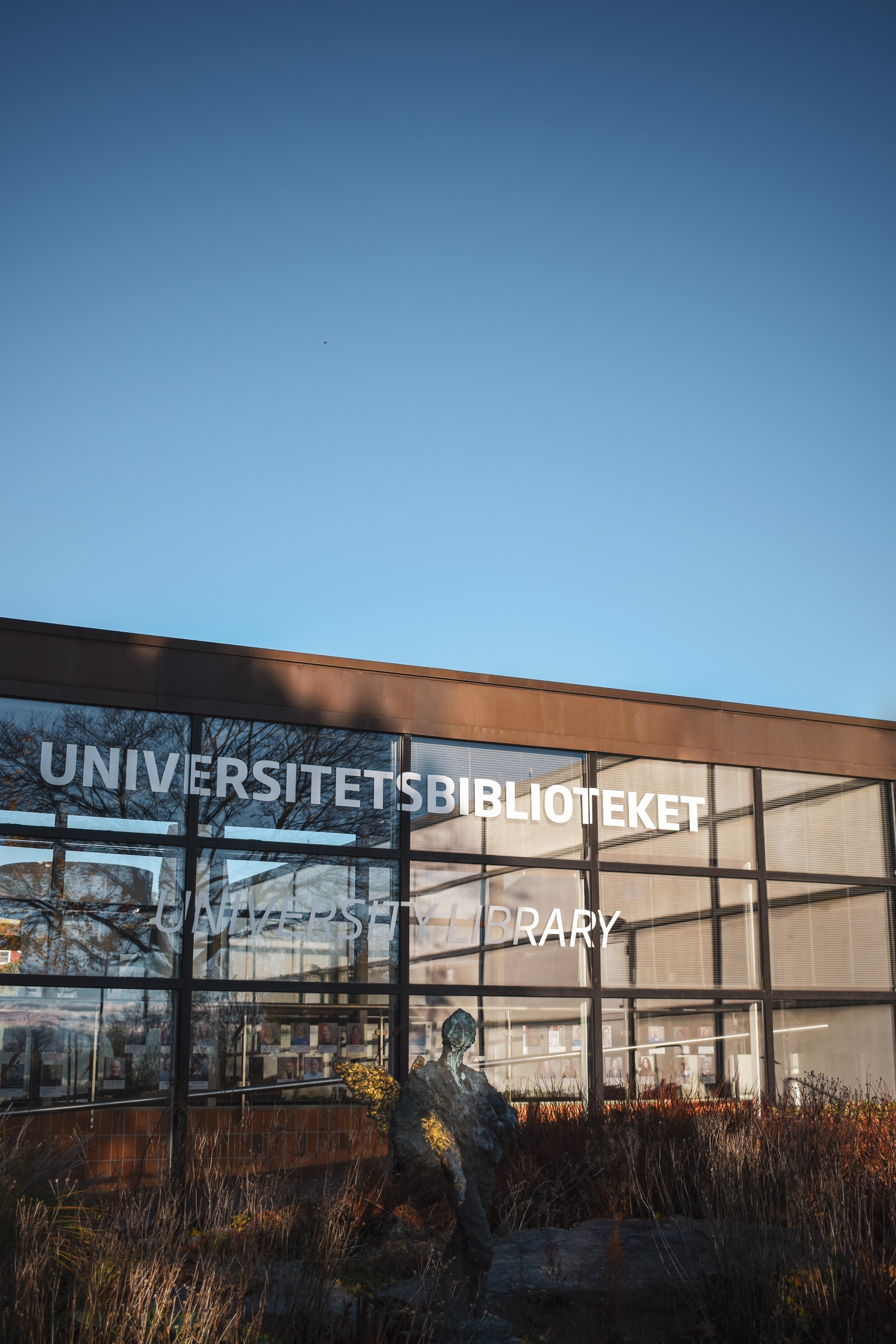 Takk for oppmerksomheten
og lykke til med LaTeX!
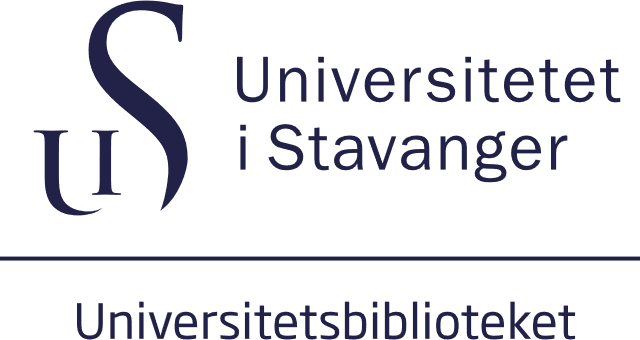